Sharing Our Stories:Communications
NEXT: A New Century
EXPLORE
Presenter Information
Name
Phone Number
Email
<Name>
<Phone Number>
<Email>
Communication
Why DO we do it?

				Why DON’T we do it?

					Why is it difficult to reach
 							new people?
“The most important thing 
  in communication is hearing
  what isn’t said.” 

- Peter Drucker
“Key 3”
Audience

	Message

		Medium
DREAM
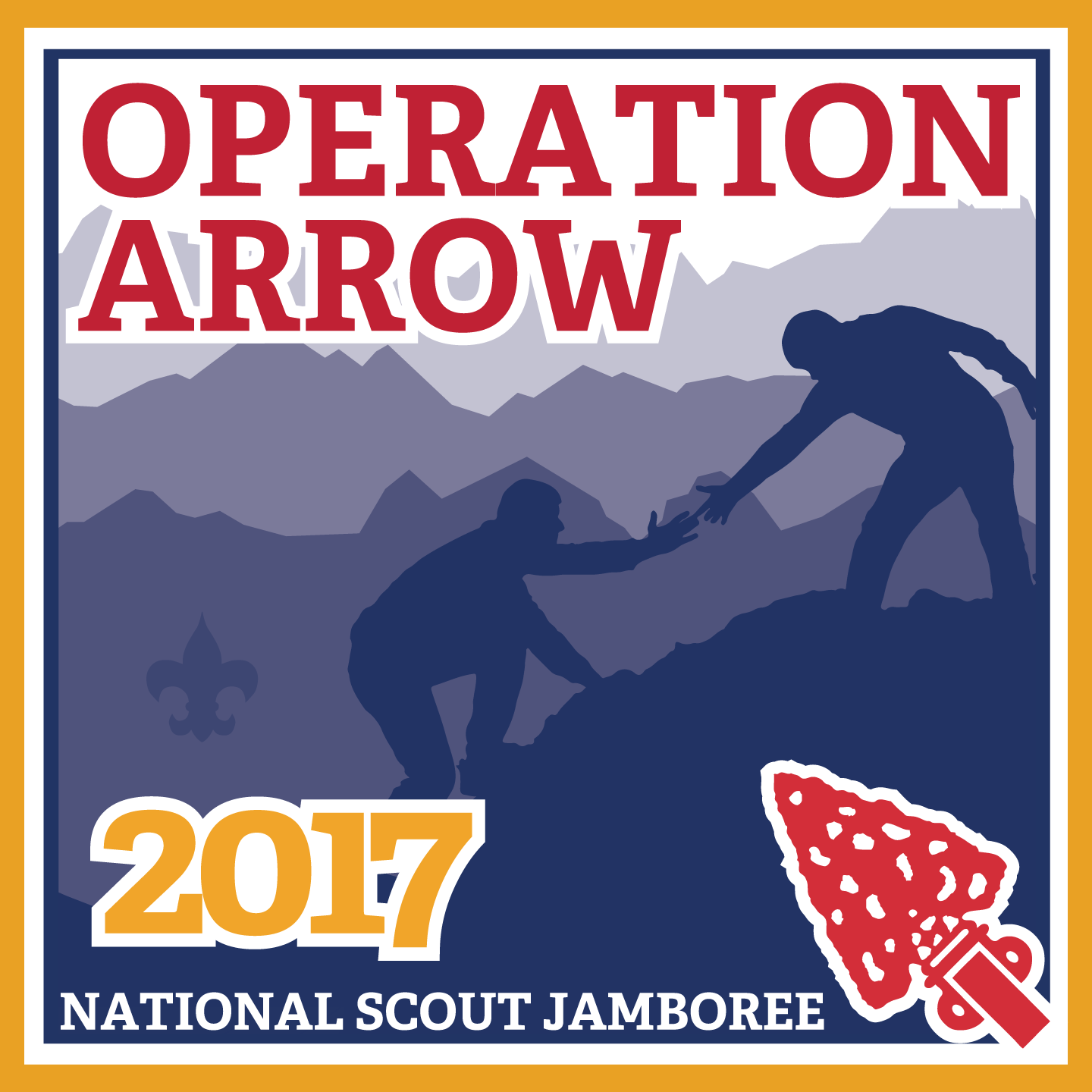 Messaging:
Broad strokes 
don’t work!
Operation Arrow Promotion
Street Team - Informal promotion

			Section Ambassadors - 				Formal promotion

						OA Troop Reps - ?
DISCOVER
How can the Operation Arrow promotional
model help you promote events back home?

  What were the “Key 3” in your experience
 promoting / recruiting for this event?
Conclusion:
There isn’t one right way to communicate!
Sharing Our Stories:Communications
NEXT: A New Century